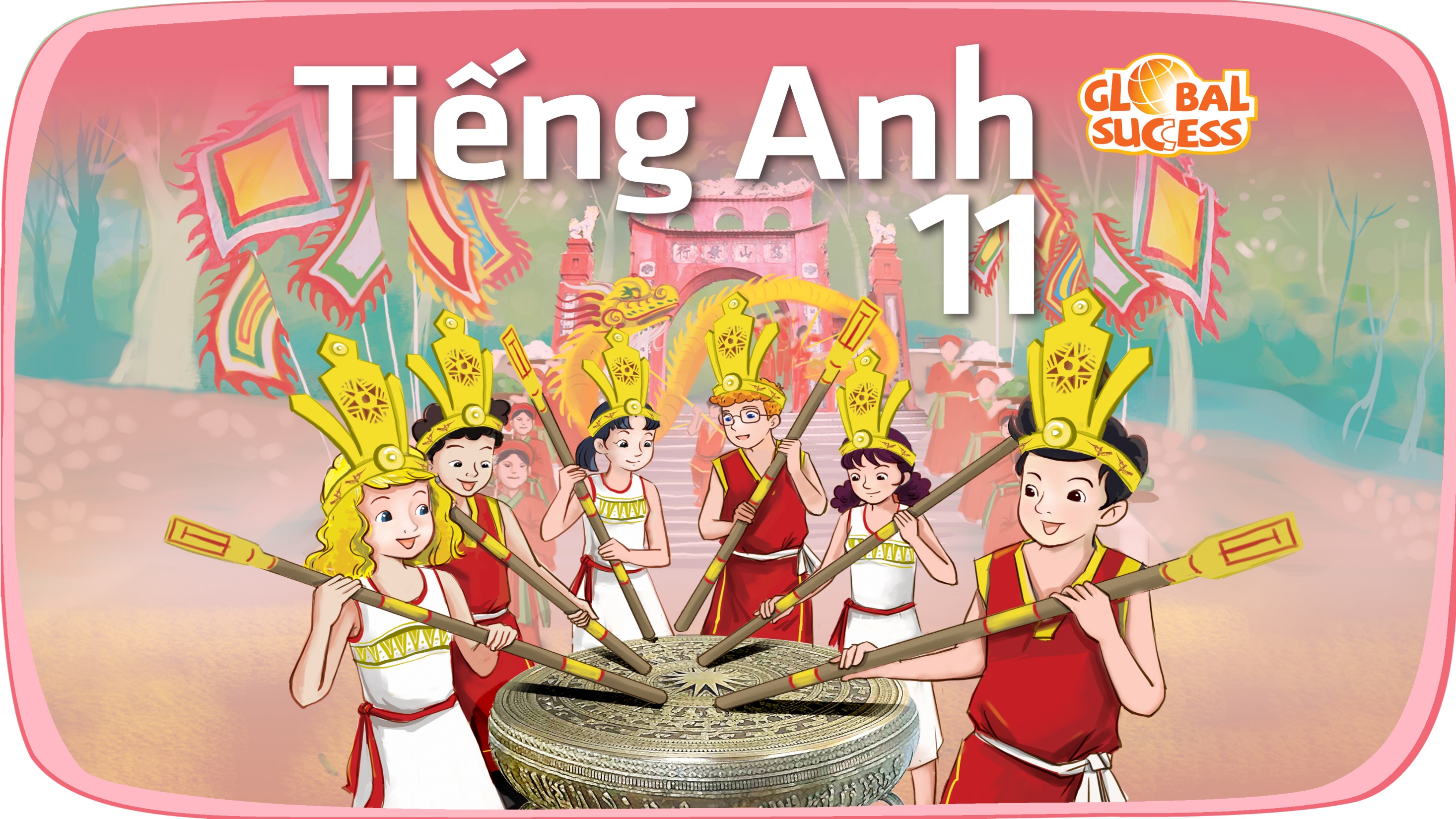 Unit
6
Preserving our heritage
FAMILY LIFE
Unit
SPEAKING
LESSON 4
Preserving cultural heritage
SPEAKING
LESSON 4
Game: Jumble words
WARM-UP
Task 1: Match the ways to preserve our heritage with the reason.
Task 2. Complete the conversation.
CONTROLLED PRACTICE
LESS CONTROLLED PRACTICE
Task 3. Make a similar conversation.
Discussion
FURTHER PRACTICE
CONSOLIDATION
Wrap-up
Homework
WARM-UP
GAME: JUMBLE WORDS
- Work in 2 groups.
- Rearrange the letters in the word to make a meaningful word.
- Raise your hands and say BINGO to get the chance to answer.
- One point for each correct answer.
- The team with more points will be the winner of the game.
WARM-UP
Question 1
U/C/O/K/F/I/M/L/S (2 words)
FOLK MUSIC
WARM-UP
Question 2
R/A/S/W/E/S/E/N/A
AWARENESS
WARM-UP
Question 3
L/I/O/M/S/E/D/A/C/I/A (2 words)
SOCIAL MEDIA
WARM-UP
Question 4
N/E/C/M/I/P/O/T/T/O/I
COMPETITION
WARM-UP
Question 5
L/A/E/F/S/I/V/T
FESTIVAL
VOCABULARY
spread (v)
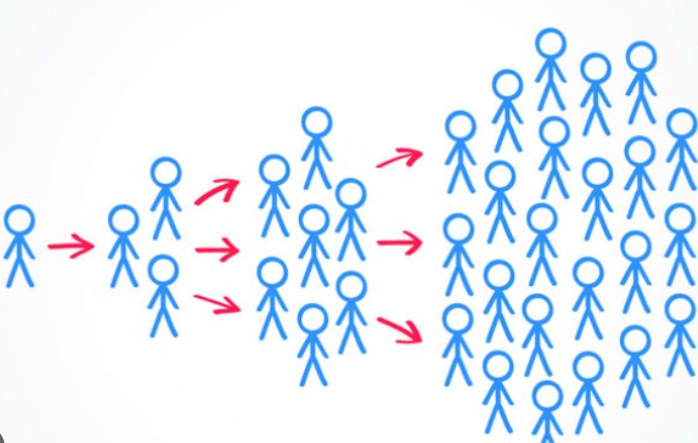 /spred/
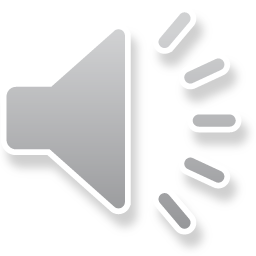 to affect or make something affect, be known by, or be used by more and more people
VOCABULARY
involved (adj)
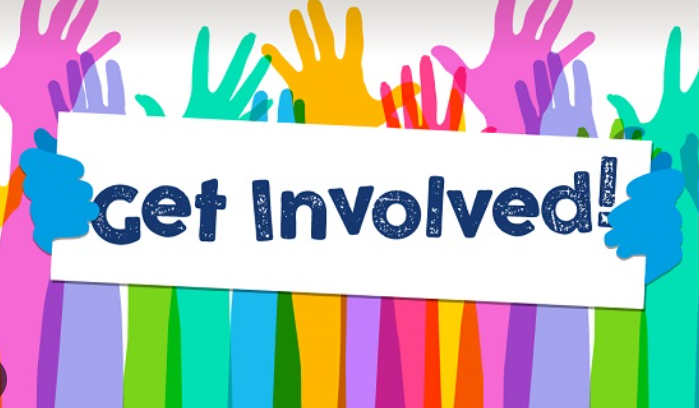 /ɪnˈvɒlvd/
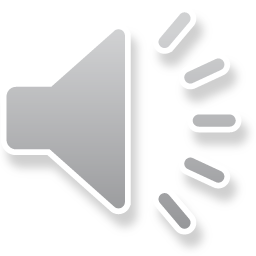 being part of something or connected with something
VOCABULARY
cultural heritage (n)
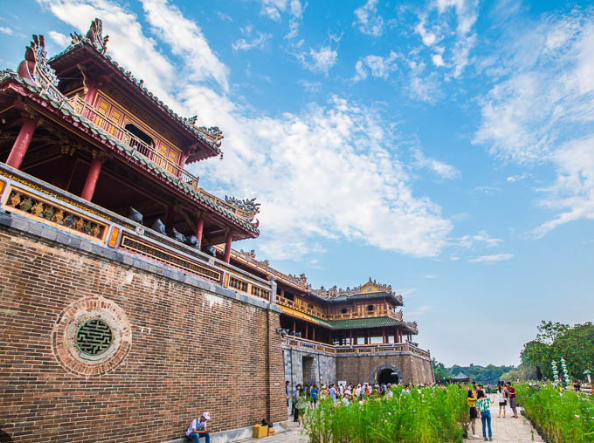 /ˈkʌltʃərəl ˈherɪtɪdʒ/
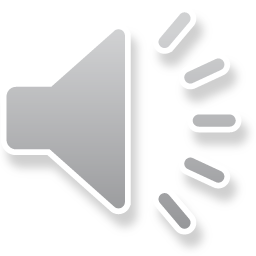 the heritage of tangible and intangible heritage assets of a group or society that is inherited from past generations.
VOCABULARY
(to) set up
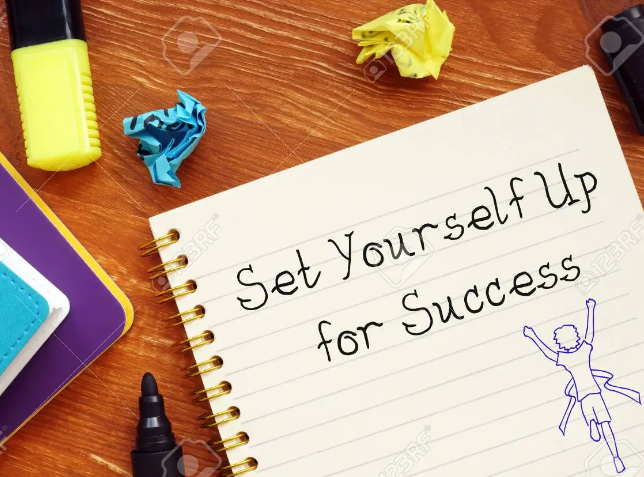 /set ʌp/
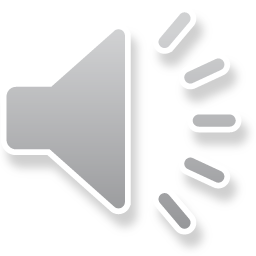 to create something or start it
CONTROLLED PRACTICE
Work in pairs. Match the ways to preserve our heritage with the reason for doing so
1
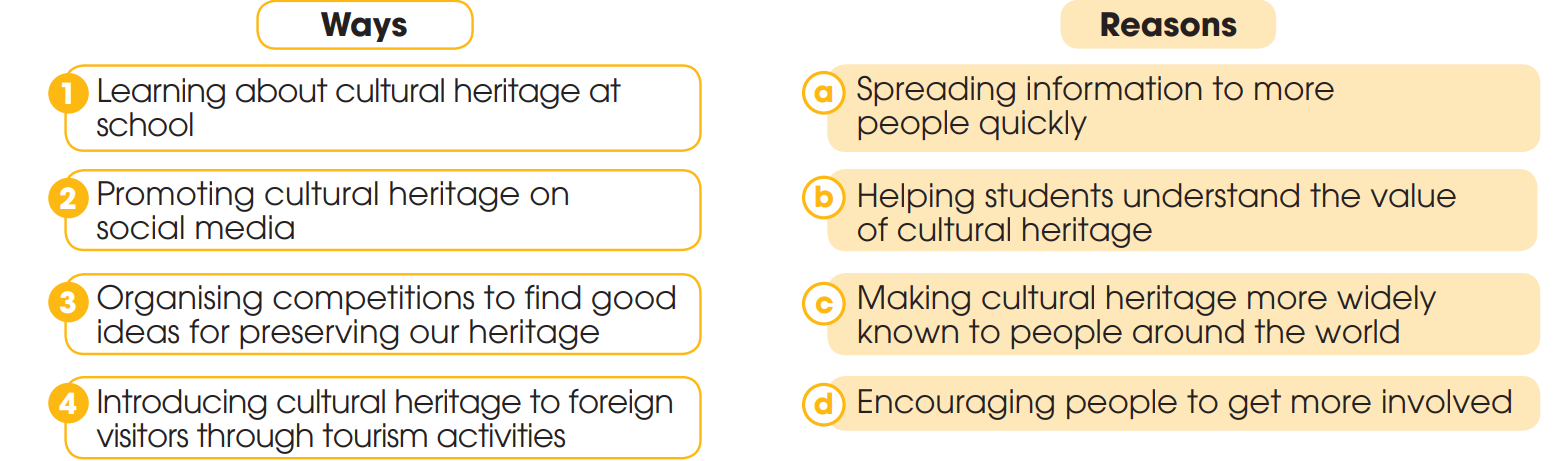 CONTROLLED PRACTICE
Complete the conversation with the words and phrase in the box. Then practise it in pairs.
2
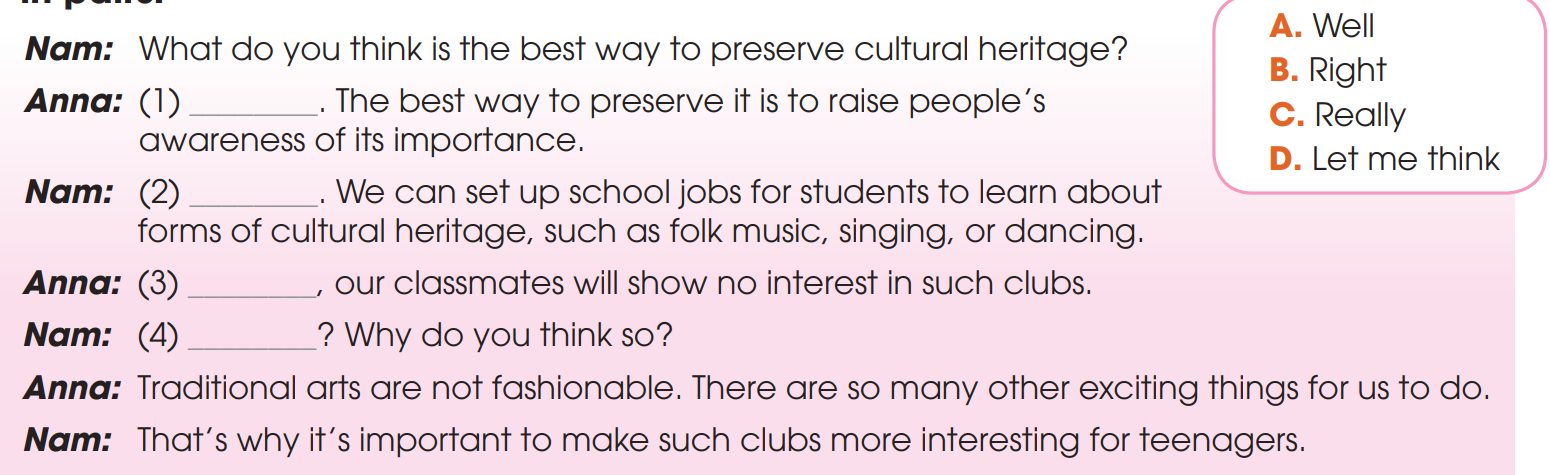 D
B
A
C
LESS CONTROLLED PRACTICE
Work in pairs. Make a similar conversation about ways to protect local heritage.
3
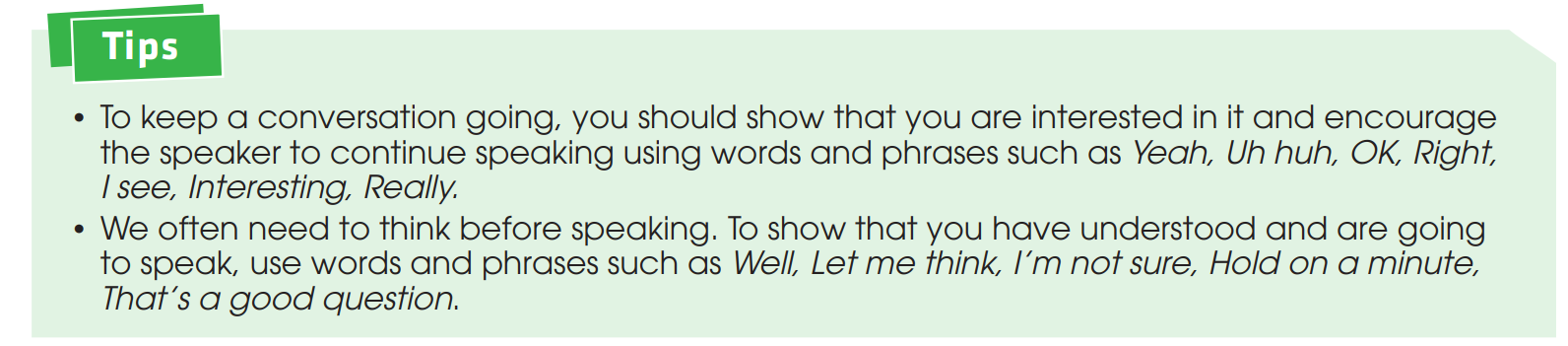 FURTHER PRACTICE
Work in groups. Think of a form of cultural heritage (such as a tradition, a festival, or a form of music) and discuss ways to preserve it. Report your group’s ideas to the whole class.
4
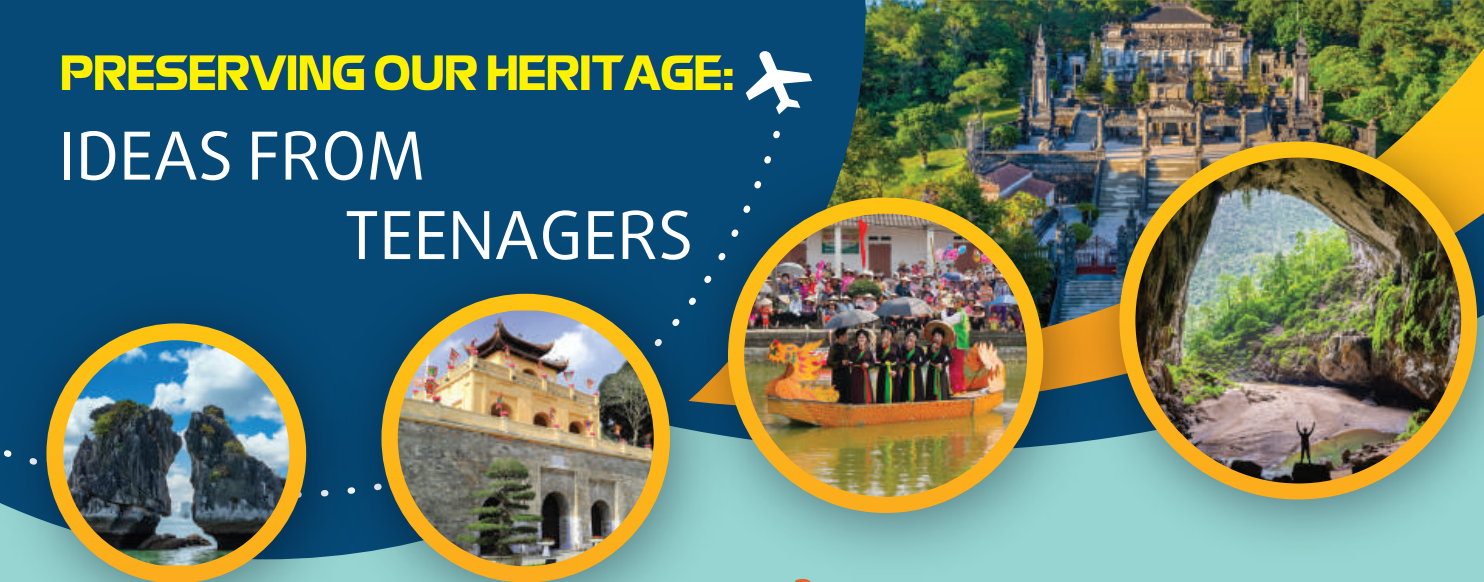 CONSOLIDATION
1
Wrap-up
What have you learnt today?
How to keep a conversation going;
Vocabulary to talk about how to preserve cultural heritage
CONSOLIDATION
2
Homework
Do exercises in the workbook.
Prepare for Lesson 5 - Unit 1.
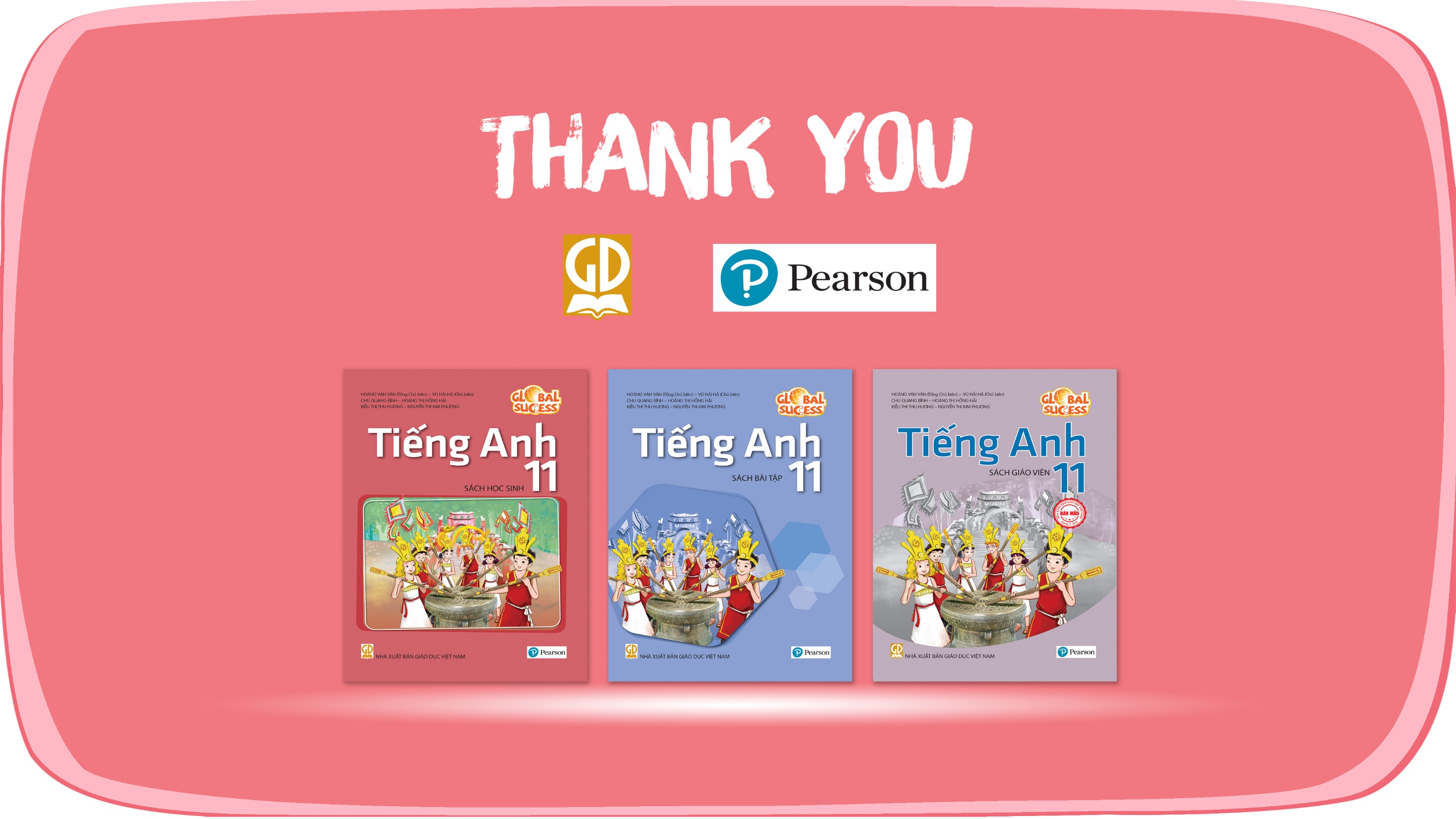 Website: hoclieu.vn
Fanpage: facebook.com/sachmem.vn/
Website: hoclieu.vnFanpage: facebook.com/tienganhglobalsuccess.vn/